Indonesia Agriculture
Identifying Current Areas of Palm Oil Production and Modeling a Risk Map for Future Expansion in Central Kalimantan, Indonesia
Kyle T. Peterson (Project Lead), Abigail Childs, Michael Riedman
DEVELOP National Program at NASA Goddard Space Flight Center
Abstract
Objectives
Keep this blank for now.
Body text point size should be at least 24.
Caption text point size should be at least 16.
Feel free to rename, move, and resize sections as needed.
Identify current palm oil plantations in Central Kalimantan, Indonesia, using MaxEnt 

Generate a risk assessment map of future palm oil plantations based on identified plantations

Enhance World Wildlife Fund’s ability to combat deforestation using NASA Earth observations
Study Area
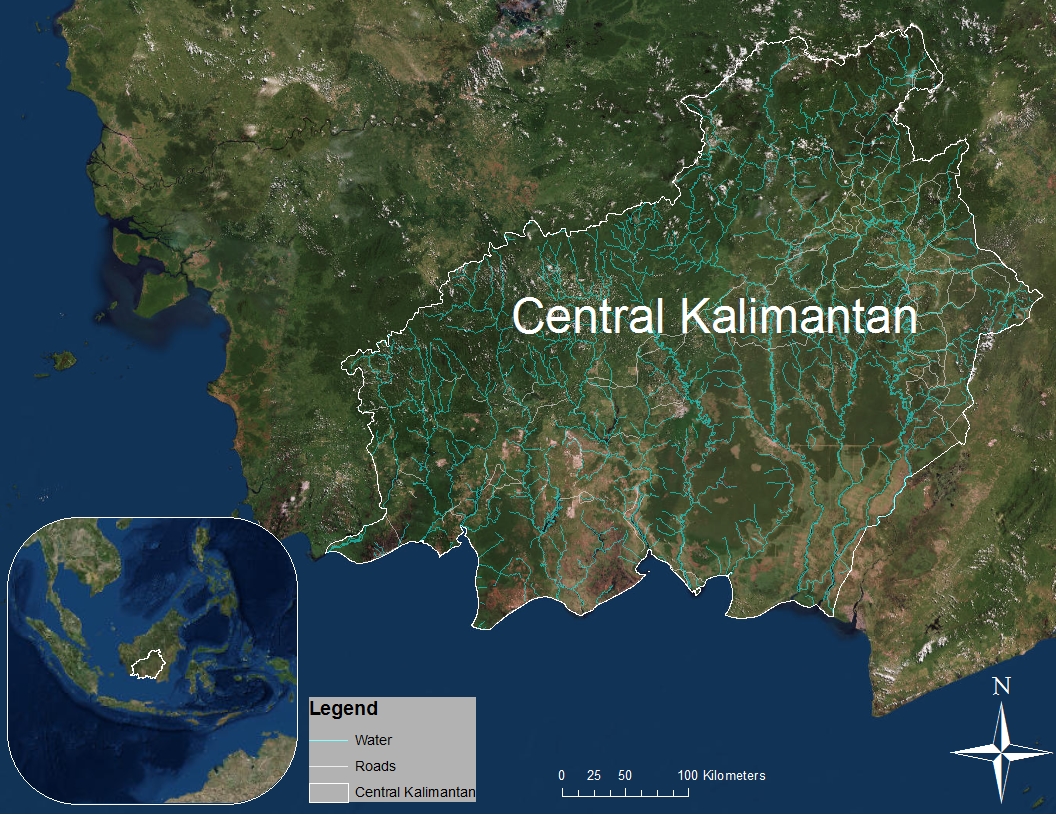 Methodology
NASA Earth Observations
Training Data
Known Palm Oil Plantations
Relative Humidity
EVI
Max Ave. Temp
NDVI
Min Ave. Temp
Elevation
Maxent
Slope
Precipitation
Environmental Variables
Ancillary Data
Earth Observations
Population
Distance to Mills
Protected Areas
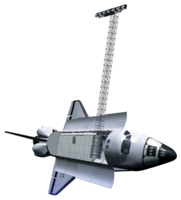 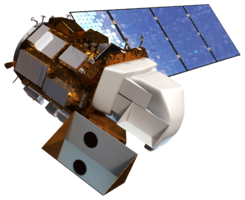 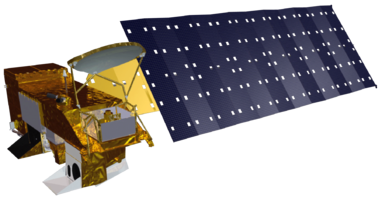 Distance to cities
Peat Lands
Accessibility
Distance to Roads
Soil Type
Landsat 8 OLI
Aqua
SRTM
Distance to Water
Pre-existing plantations
Palm Oil Concessions
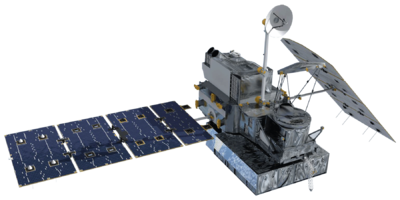 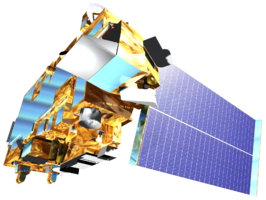 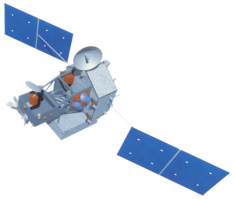 GPM
Terra
TRMM
Results
Conclusions
Use images.
Make sure that it has some sort of flow, that it makes sense.  Show your results in a logical order.
No bullets.
Use bullets.
Use complete sentences with periods.
Team Members
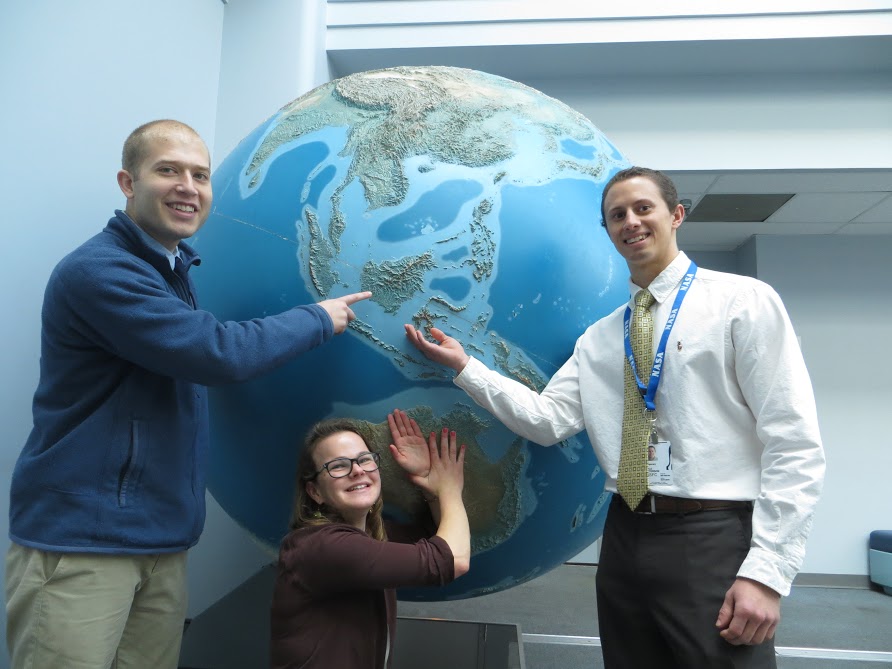 Project Partners
Acknowledgements
Dr. Naikoa Aguilar-Amuchastegui, WWF (Science Advisor)
Aakash Ahamed, USRA/GSFC (Science Advisor)
Sean McCartney, SSAI/GSFC (DEVELOP)
World Wildlife Fund
Left to Right: Michael Riedman, Abigail Child, Kyle Peterson (Team Lead)
NASA Goddard Space Flight Center